Perkins Update Webinar
February 13, 2018
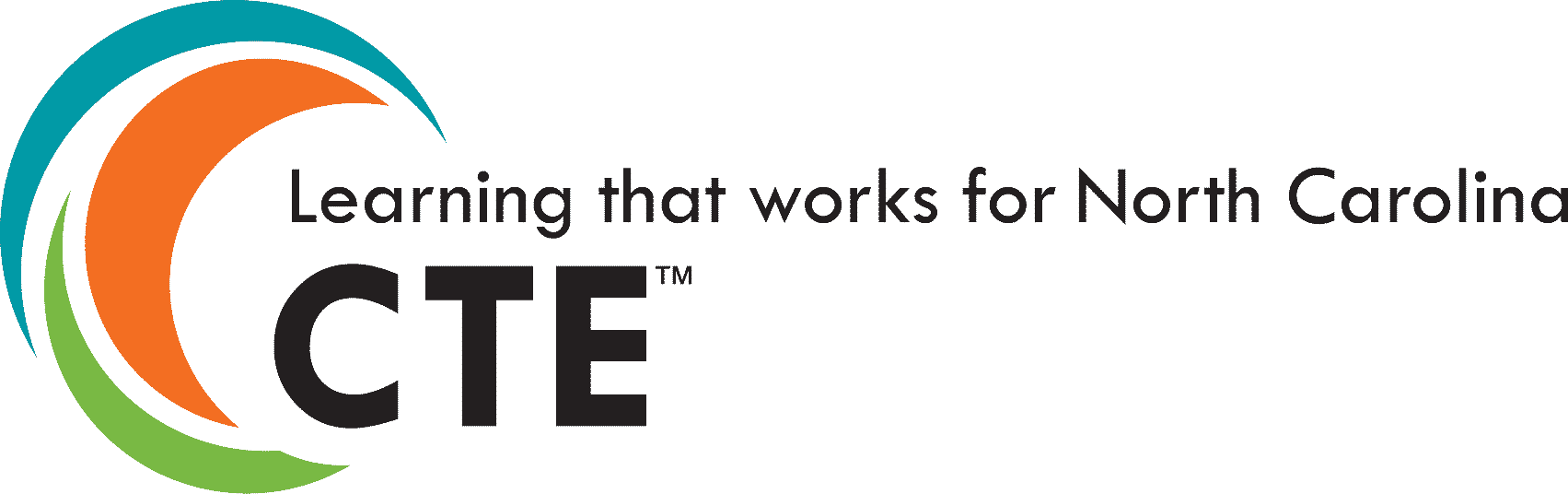 Mid Year Reviews
42 of 58 reviews completed
More to come
Negotiated Levels of Performance
Due by March 2, 2018
Upload to the 2018-19 Moodle
Upload site is not ready
Data book sent electronically today
Performance Improvement Plan
Most colleges need to improve 5P1 and 5P2
BIA and Pell Letter
36 colleges have returned their signed form.
Used to allocate Perkins funds for 2018-2019
Desk Monitoring
12 colleges will be desk monitored
Colleges provide:
Time and Effort sheets
XDBR
Promising Practices
Optional drive-in meeting for colleges to share Promising Practices
Send Promising Practices to Bob and Tony
Skills USA – State Competition
April 18-20, 2018
Greensboro

April 19, 2018  - Perkins Annual Planning Meeting
Free lunch
Perkins Contacts in Moodle
Please update all contacts
NCETA Conference
April 4-6th, 2018 
Wilmington
www.nceta.org
Construction Careers Awareness Week
April 9-13, 2018 
Planning Webinar – February 27, 2018 @ 9am 
NCperkins.org/construction
New Perkins Coordinator
In final steps of hiring
Perkins/CTE State Staff
Dr. Bob Witchger	Director, Career & Technical Education	WitchgerB@nccommunitycolleges.edu	919-807-7126
Dr. Tony R. Reggi	Coordinator, Career & Technical Education	ReggiA@nccommunitycolleges.edu	919-807-7131
vacant	Coordinator, Career & Technical Education	xxxxx@nccommunitycolleges.edu	919-807-7130
Chris Droessler	Coordinator, Career & Technical Education	DroesslerC@nccommunitycolleges.edu	919-807-7068
Jennifer Holloway	CTE Administrative Assistant	HollowayJ@nccommunitycolleges.edu	919-807-7129